Вытяжка встраиваемаяINPUSH 60 B
Технические характеристики:

2 LED лампы
Управление кнопками
Высокая мощность всасывания
Металлический корпус


 









 Производство: Китай
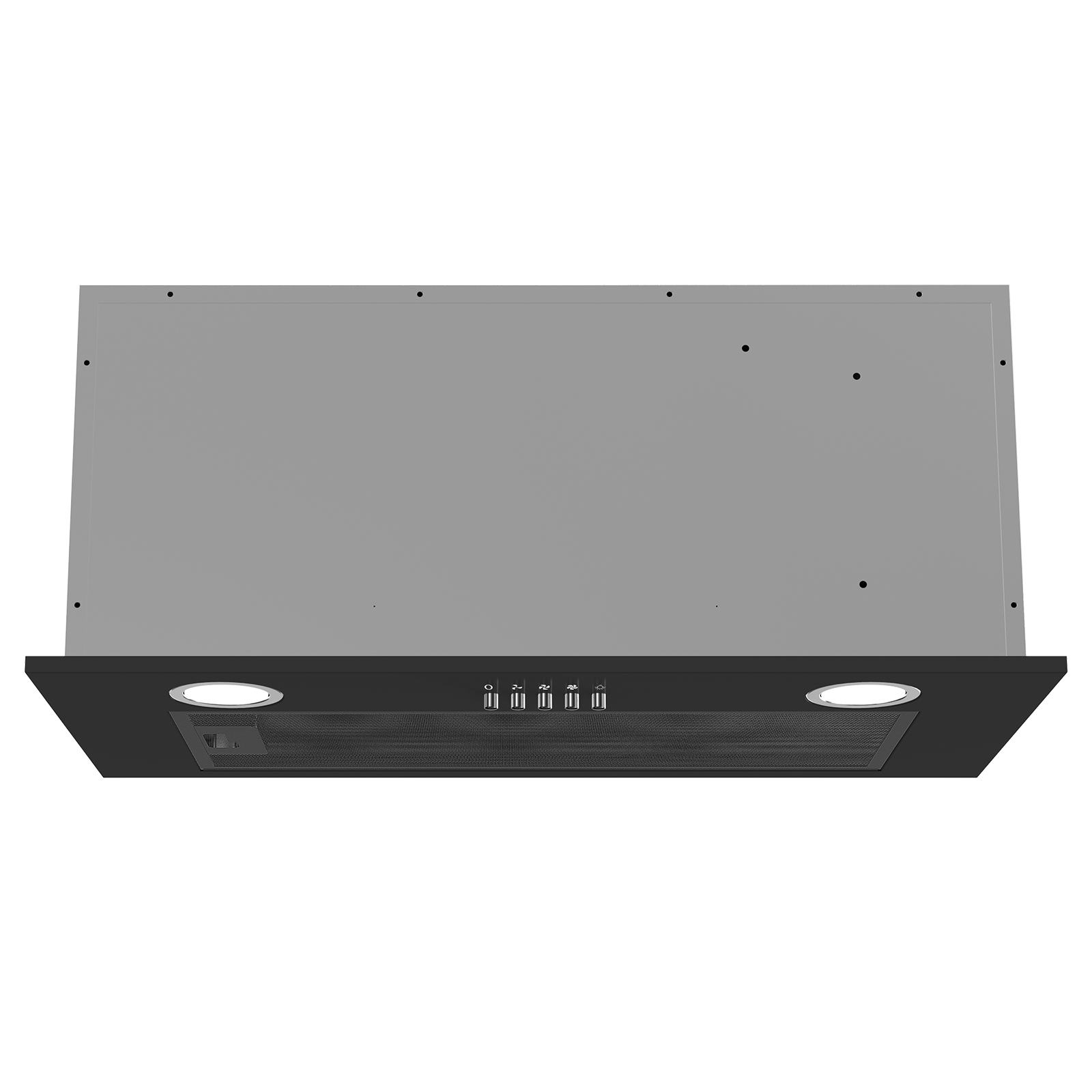 Производительность 780 м3/ч
Уровень шумадо 56 Дб
3 скорости
1 мотор
РРЦ: 12 990₽
Вытяжка встраиваемаяINPUSH 60 X
Технические характеристики:

2 LED лампы
Управление кнопками
Высокая мощность всасывания
Металлический корпус


 









 Производство: Китай
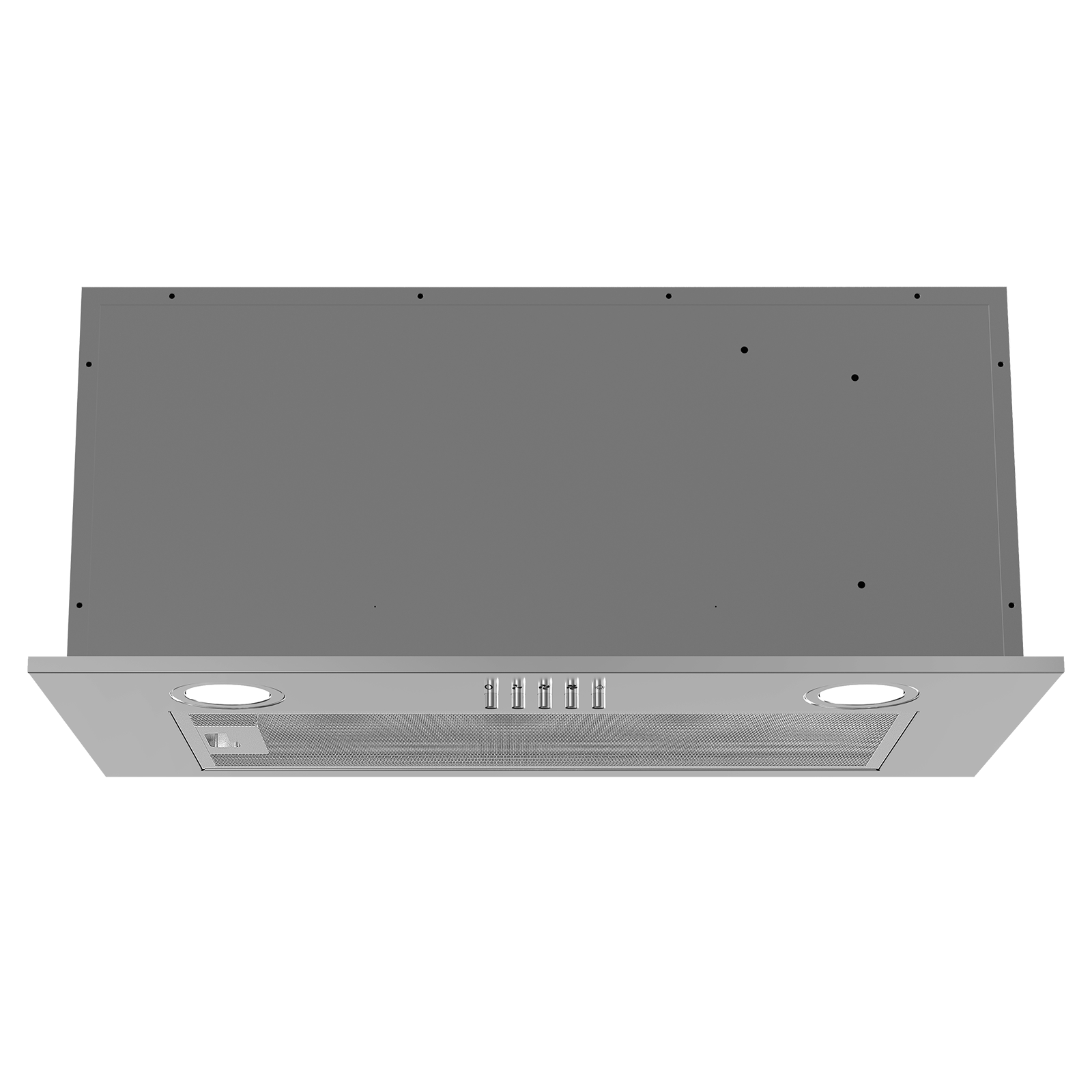 Производительность 780 м3/ч
Уровень шумадо 56 Дб
3 скорости
1 мотор
РРЦ: 12 790₽
Вытяжка встраиваемаяINPUSH 60 X
Технические характеристики:

2 LED лампы
Управление кнопками
Высокая мощность всасывания
Металлический корпус


 









 Производство: Китай
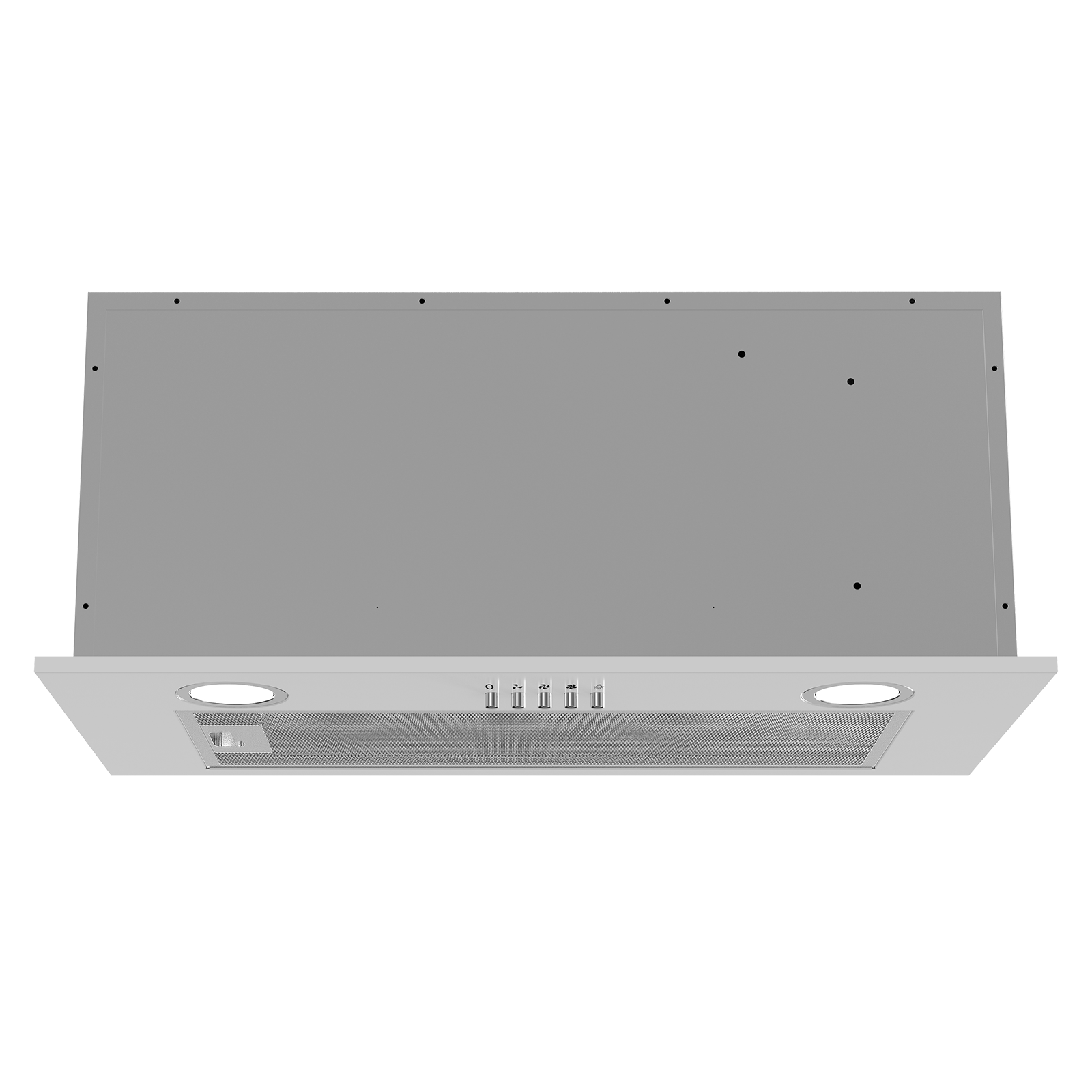 Производительность 780 м3/ч
Уровень шумадо 56 Дб
3 скорости
1 мотор
РРЦ: 12 790₽
Вытяжка телескопическаяINPUSH 60 X
Технические характеристики:

2 LED лампы
Сенсорное управление
Высокая мощность всасывания
Металлический корпус


 









 Производство: Китай
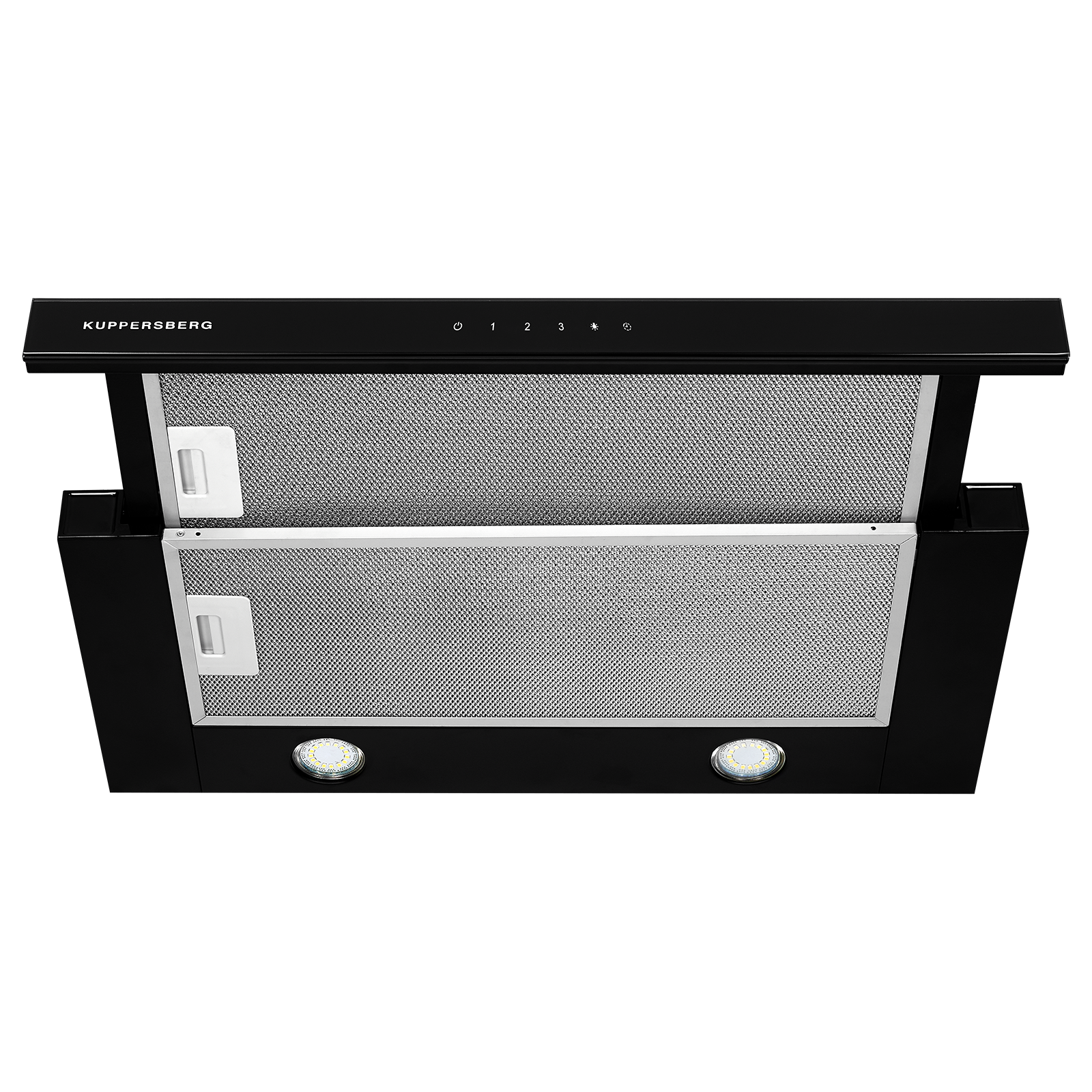 Производительность 780 м3/ч
Уровень шумадо 56 Дб
3 скорости
1 мотор
РРЦ: 14 590₽
Вытяжка телескопическаяINPUSH 60 X
Технические характеристики:

2 LED лампы
Сенсорное управление
Высокая мощность всасывания
Металлический корпус


 









 Производство: Китай
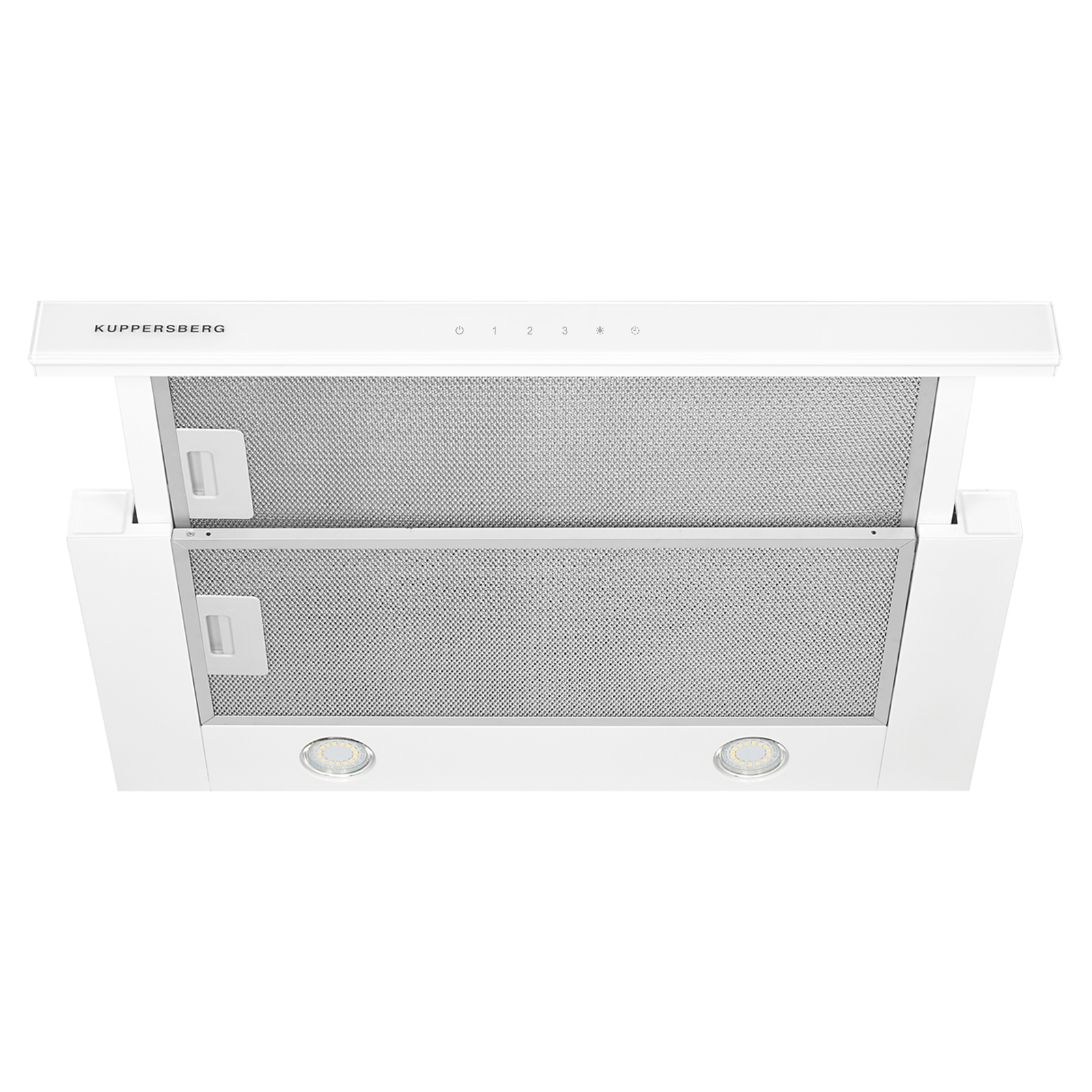 Производительность 780 м3/ч
Уровень шумадо 56 Дб
3 скорости
1 мотор
РРЦ: 14 390₽